1
Streaming
& sampling
Today’s Topics
2
Intro – The problem
The streaming model:
Definition
Algorithm example
Frequency moments of data streams
#Distinct Elements in a Data Stream
2-Universal (Pairwise Independent) Hash Functions
Second moment estimation
Matrix Multiplication Using Sampling
Implementing Length Squared Sampling in Two Passes
Connection to SVD
Intro – The Problem
3
Massive data problems where the input data is too large to be stored in RAM
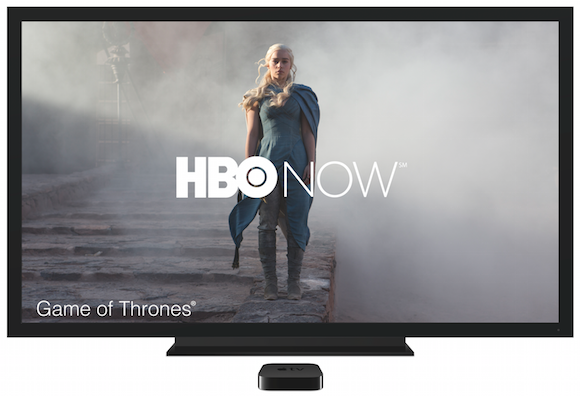 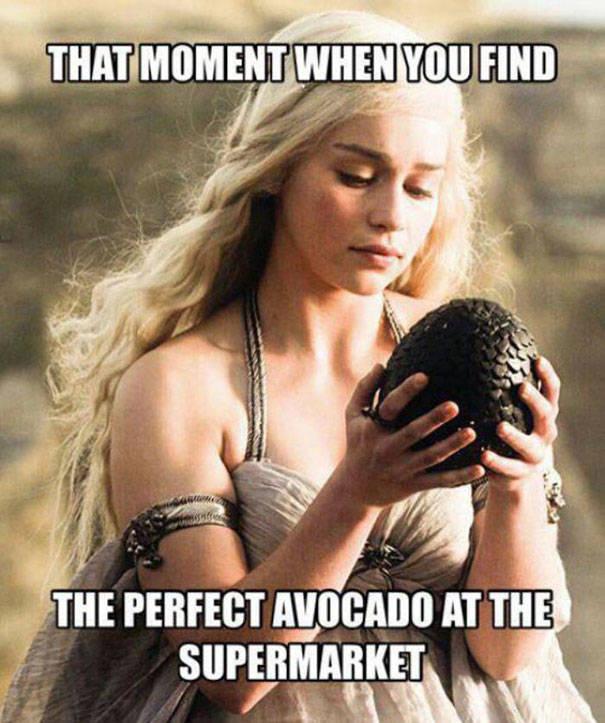 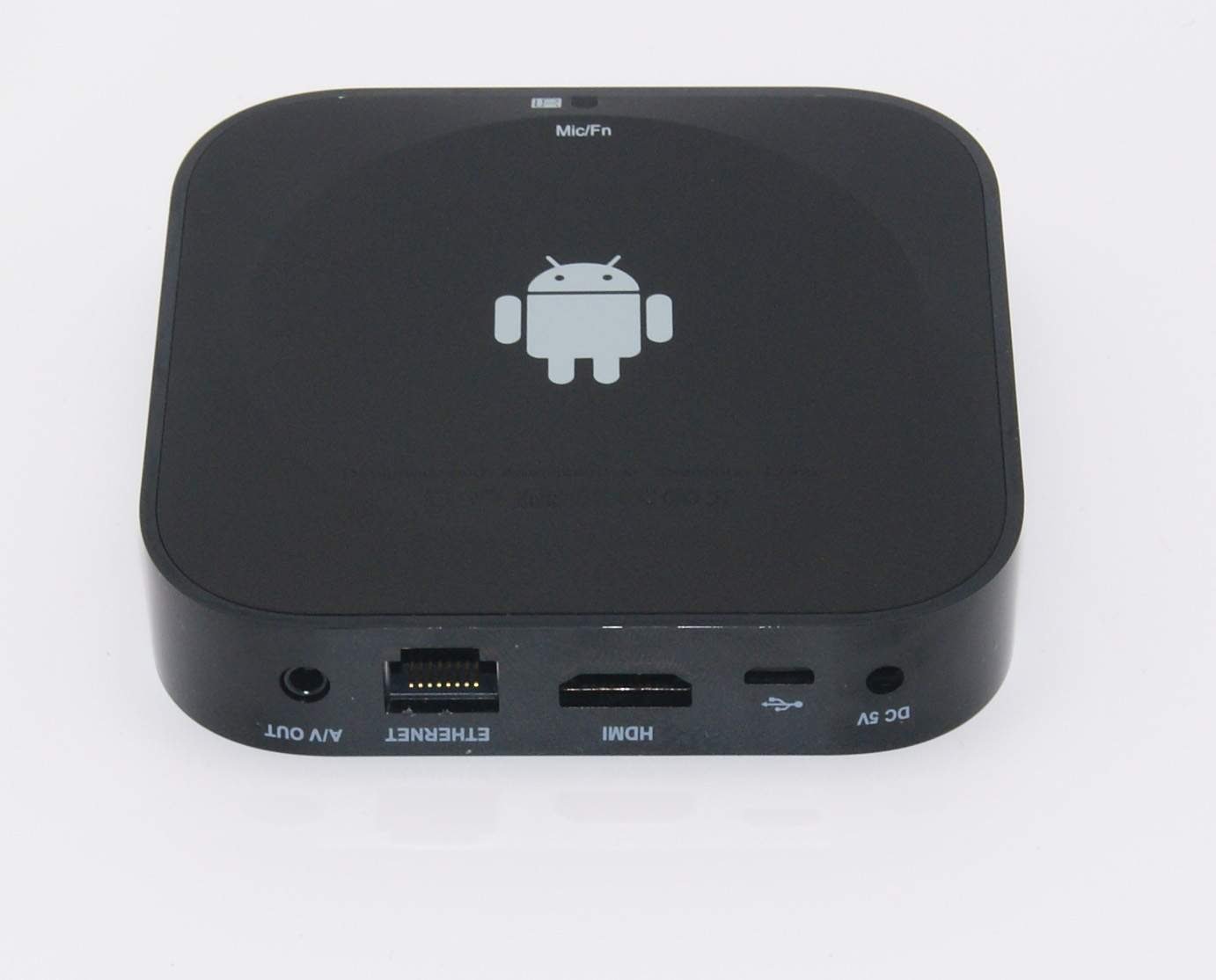 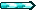 500 MB RAM
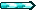 5 GB
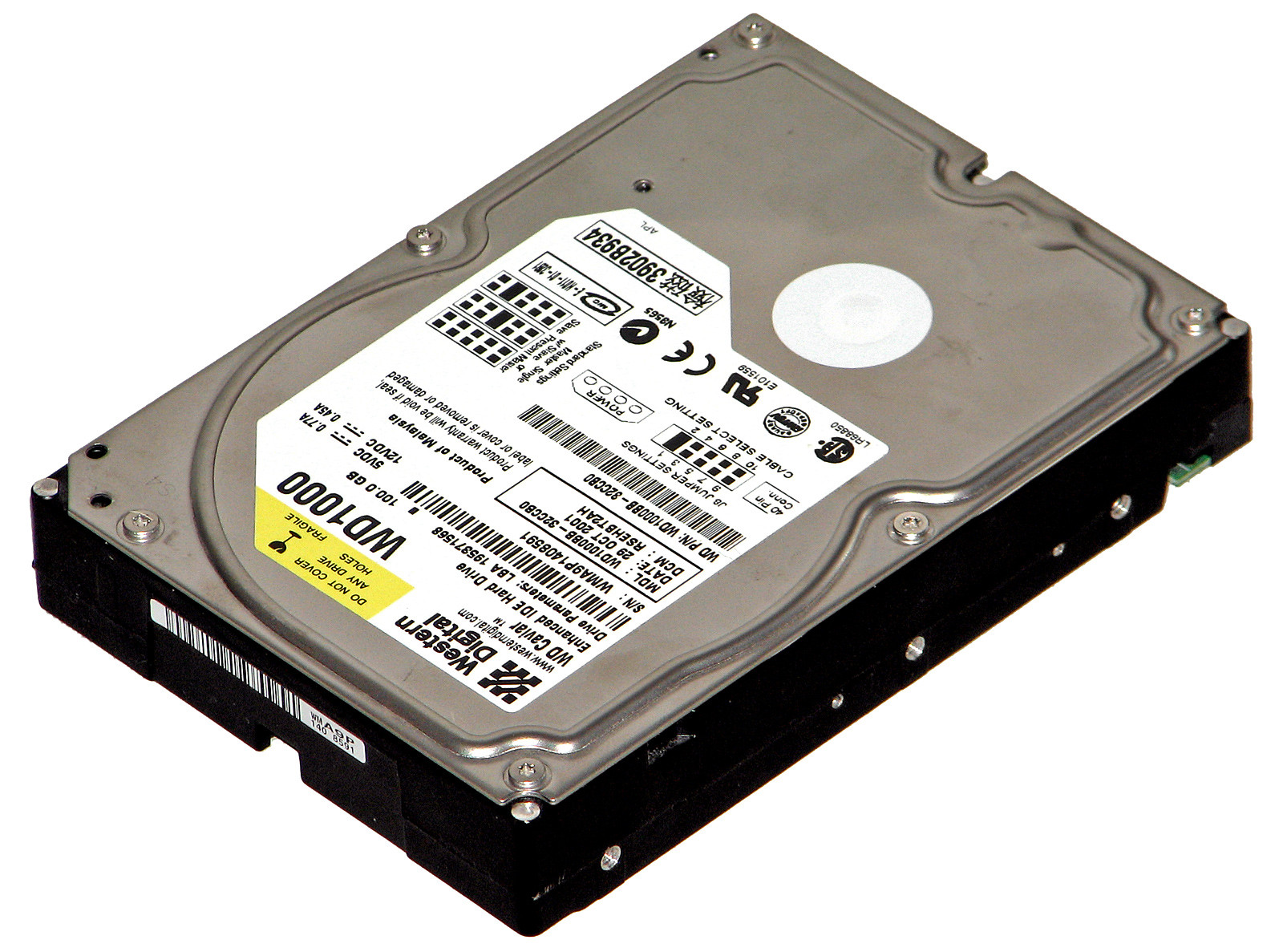 The Streaming Model - Definition
4
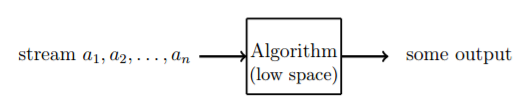 [Speaker Notes: The switch example. I can’t save a dictionary of all the macs and their results.]
The Streaming Model - Example
5
Example – “on the fly” concept
6
Frequency Moments Of Data Streams
7
Frequency Moments Of Data Streams
8
Frequency Moments - Motivation
9
#Distinct Elements in a Data Stream
10
#Distinct Elements in a Data Stream
11
#Distinct Elements in a Data Stream
12
2-Universal (Pairwise Independent) Hash Functions
13
#Distinct Elements in a Data Stream
14
Second Moment Estimation
15
Second Moment Estimation
16
Second Moment Estimation
17
Second Moment Estimation
18
Matrix Algorithms Using Sampling
19
Different model:The input is saved in (a slow) memory, but because it is so large we would like to produce a much smaller approximation to it, or perform an approximate computation on it in low space.

In general- We look for matrix algorithms that have errors that are small compared to the Frobenius norm of the matrix.

For example: We want to multiply two large matrices. They are stored in a large slow memory and we would like a small “sketch” of them that can be stored in smaller fast memory and yet retains the important properties of the original input.
Matrix Algorithms Using Sampling
20
How to create the sketch?
A natural solution is to pick a random sub-matrix and compute with that.
If the sample size s is the number of columns we are willing to work with, we will do s independent identical trials. In each trial, we select a column of the matrix.All that we have to decide is what the probability of picking each column is.

Uniform probability? Nah.. 
Length squared sampling! The “optimal” probabilities are proportional to the squared length of columns.
Matrix Multiplication Using Sampling
21
Motivation:
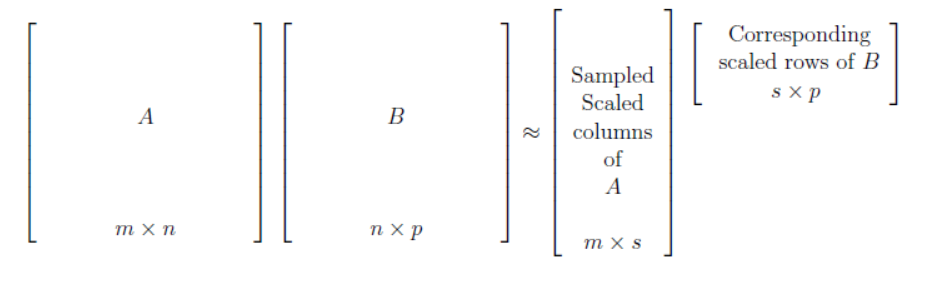 [Speaker Notes: Page 184-186]
Matrix Multiplication Using Sampling
22
[Speaker Notes: Page 184-186]
Matrix Multiplication Using Sampling
23
Matrix Multiplication Using Sampling
24
Matrix Multiplication Using Sampling
25
Matrix Multiplication Using Sampling
26
Matrix Multiplication Using Sampling
27
Matrix Multiplication Using Sampling
28
Implementing Length Squared Sampling In Two Passes
29
Connection to SVD
30
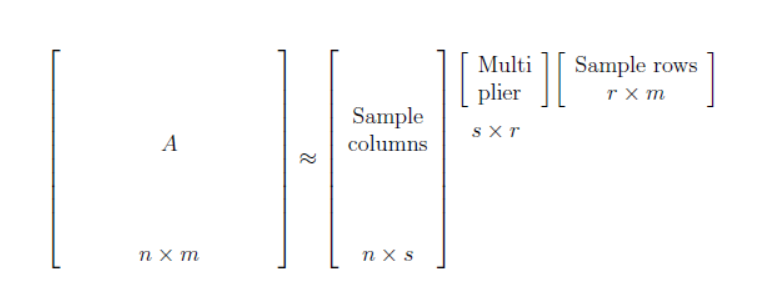